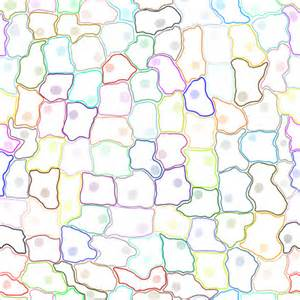 Feb. 9, 2016Please Do Now
Sharpen Pencil
Collect Chrome Book, Cell Organelle Book
Take out journal, planner pen/pencil that works
Write Homework into planner:  Study Cell Organelles Structure and Function Vocabulary
Login to chrome book / go to www.coachpease.com / click on 4th 6 weeks / click on cell organelle flashcard vocabulary / play quizlet vocabulary games on cell organelles. Time to be beat on scatter is 15 seconds.
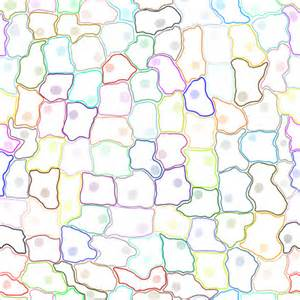 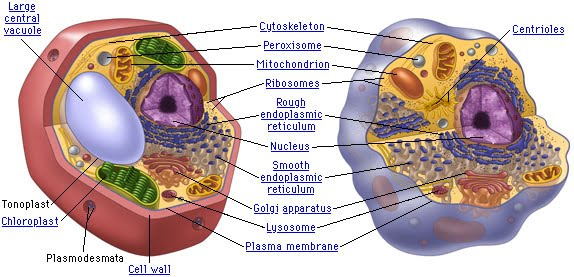 Venn-Diagram
Teacher will pass out card sort per small groups.
Students will transfer answers from card sort to pg. 18 in cell organelle structure and function book.
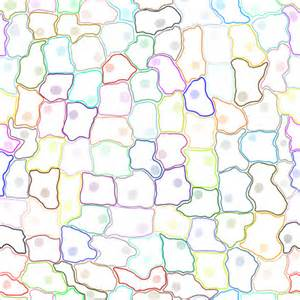 Virtual Lab Directions
Go to www.coachpease.com
Click on links
Click on Glencoe Virtual Lab
http://www.glencoe.com/sites/common_assets/science/virtual_labs/E08/E08.html
 
Complete Pg. 20-21 as complete the virtual lab
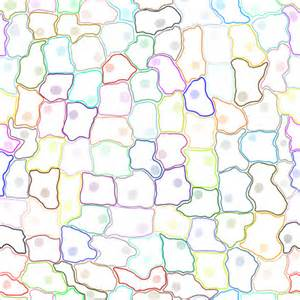 Exit Slip
Explain what 2 structures a plant cell has that an animal cell does not.  Explain why a plant cell needs these structures and your cells do not.